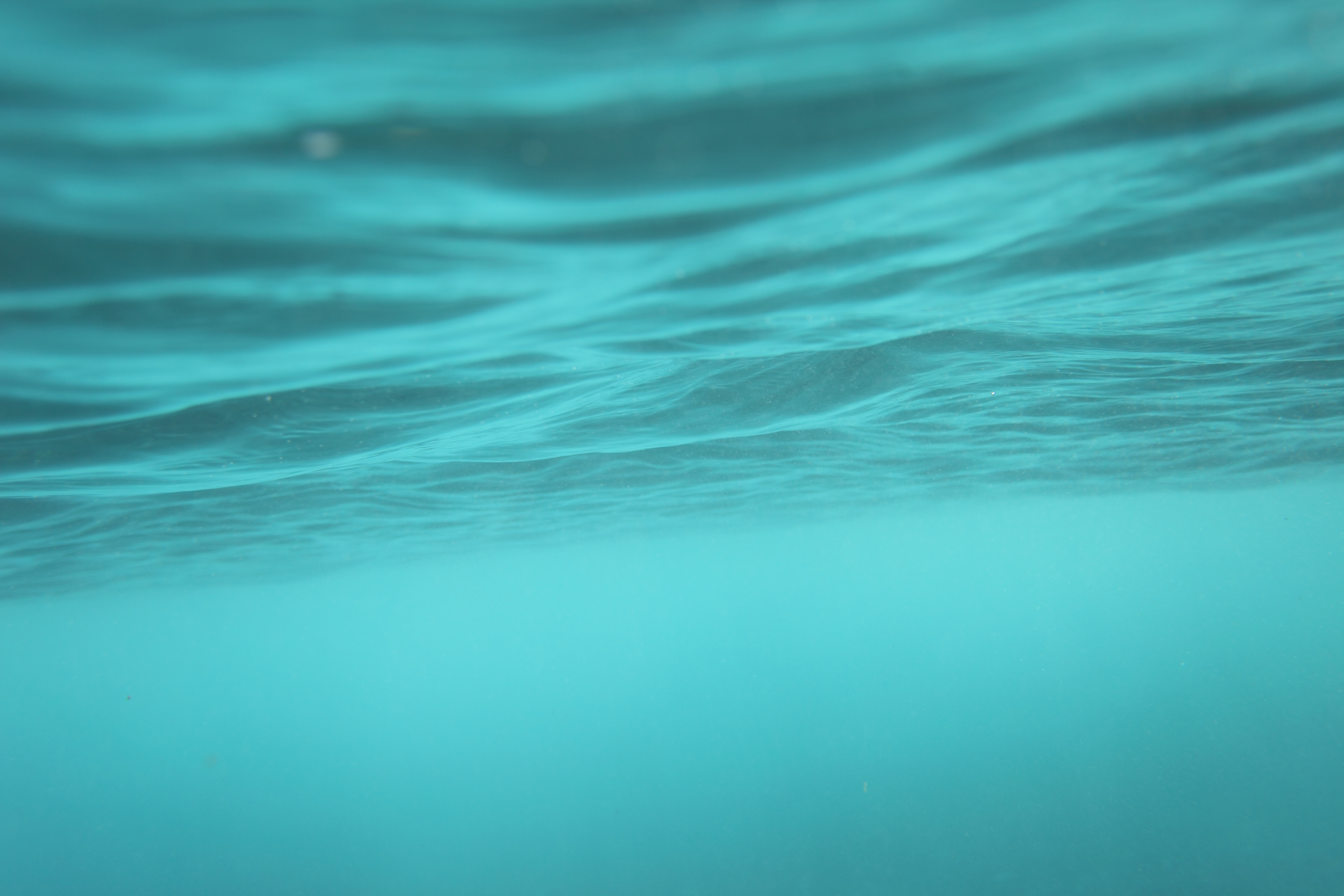 Jandoli School of Communication
Perspectives on Diversity, Equity, and Inclusion
What’s worked for industry
Where the academic world has opportunities
Where are the intersections?
2
Industry and business
DEI is an effective differentiation point in recruitment and retention. Diverse teams innovate more than homogeneous teams.
DEI is not an effective shield from discrimination lawsuits. 
DEI works when an organization’s senior leaders set diversity expectations for their direct reports -- and hold back a portion of performance-based compensation if they don’t meet self-set objectives for DEI activity. 
Opportunity: boards of directors need to ask CEOs to implement a set of DEI values and metrics.
3
Borrow from business: supplier diversity
Widespread practice in corporate environments. Placing a portion of spend with minority, women-owned businesses enables a company to compete for government contracts.
SUNY, larger private universities have supplier diversity programs. They seek out certified minority- and women-owned businesses. (RIT: https://www.rit.edu/fa/procurement/supplier-diversity ;  Princeton University: https://inclusive.princeton.edu/initiatives/key-initiatives/supplier-diversity) 
Can we help influence a supplier diversity conversation at St. Bonaventure? Do we have a supplier diversity program?  Explore with Dan Hungerford.
4
SBU’s trustees – where do they stand
University trustees must be diverse -- and active in the DEI discourse. If not, it can become a “check the box” mentality. 
We advised Dr. DePerro that St. Bonaventure needs a chief diversity officer, more than a student affairs program manager, whose purpose would be to help other senior leaders establish and work toward meaningful DEI change. 
His Presidential Commission on DEI he created is a good  step, but Dr. Gingerich needs to reaffirm, elevate a DEI commitment. And identify a true chief diversity officer, not add  “diversity” to another executive’s job duties.
5
Empowering DEI and accountability
DEI leaders must be empowered. 
At SUNY Brockport this month, a professor invited a Black activist guest speaker who’s served 50 years in prison for murdering two NYC police officers. 
Public outrage erupted, and their chief diversity officer has become the only SUNY Brockport leader to speak to this controversy. Her “speaking” has been limited to news releases and website posts.
Perception: she’s taking the heat for a gap in decision-making, instead of Brockport president Heidi MacPherson.
6
How are we doing?
Chris Mackowski’s analysis of Jandoli School syllabi reflect diversity, equity and inclusion emphasis in JMC 101, 110, 201, 245, 300, 401AA, 440 and SC 220, 301, 302, 303, 304, 350, and 497. 
As our newer majors in Sports Media, Media Studies, Video Production, Broadcast Journalism, and Communication, Social Justice and Advocacy accelerate, these courses and their instructors create new opportunities to address DEI.
TBD: current Jandoli graduate programs speak to diversity, equity, and inclusion. New graduate programs should seek ways to emphasize DEI. How we capture and document their focus can further illustrate our programs’ focus on DEI.
7
Opportunity: our CRT discourse
Do we address CRT in Jandoli School? Elected officials and aspiring candidates continue to polarize discussions of critical race theory, and legislatures push to regulate how and if it’s taught.
Do our Jandoli School students need a basic understanding of CRT, and how it’s often wielded as a lightning rod? 
Partner with SBU School of Education on joint lecture series?
From Insight into Diversity newsletter: faculty members at Saint Louis University, a private Jesuit school, wrote a letter to Missouri lawmakers urging them to uphold the teaching of critical race theory (CRT). In January, the state’s House of Representatives proposed two bills under the guise of “parent’s rights” that would ban the teaching of CRT and require teachers to give parents advance notice before controversial subjects are brought up in the classroom. In a letter signed by 64 academics from different departments, SLU staff claim the new legal proposals “reduce complex historical subjects to shallow slogans."
8
Mini quiz
BET Television Founder
former CEO of American Express
CEO of PepsiCo.
CEO, Entertainment Studios
Robert L. Johnson
Kenneth Chennault
Indra Nooyi
Byron Allen
When we teach DEI in Strategic Communication, do we find opportunities to showcase leaders of color and culture, as we do when we cite noteworthy journalists and broadcasters? Many students need personal heroes outside of sports, celebrity, and politics. Can our DEI conversations include other heroes?
9